❷弁当カードA
ファストフード
A
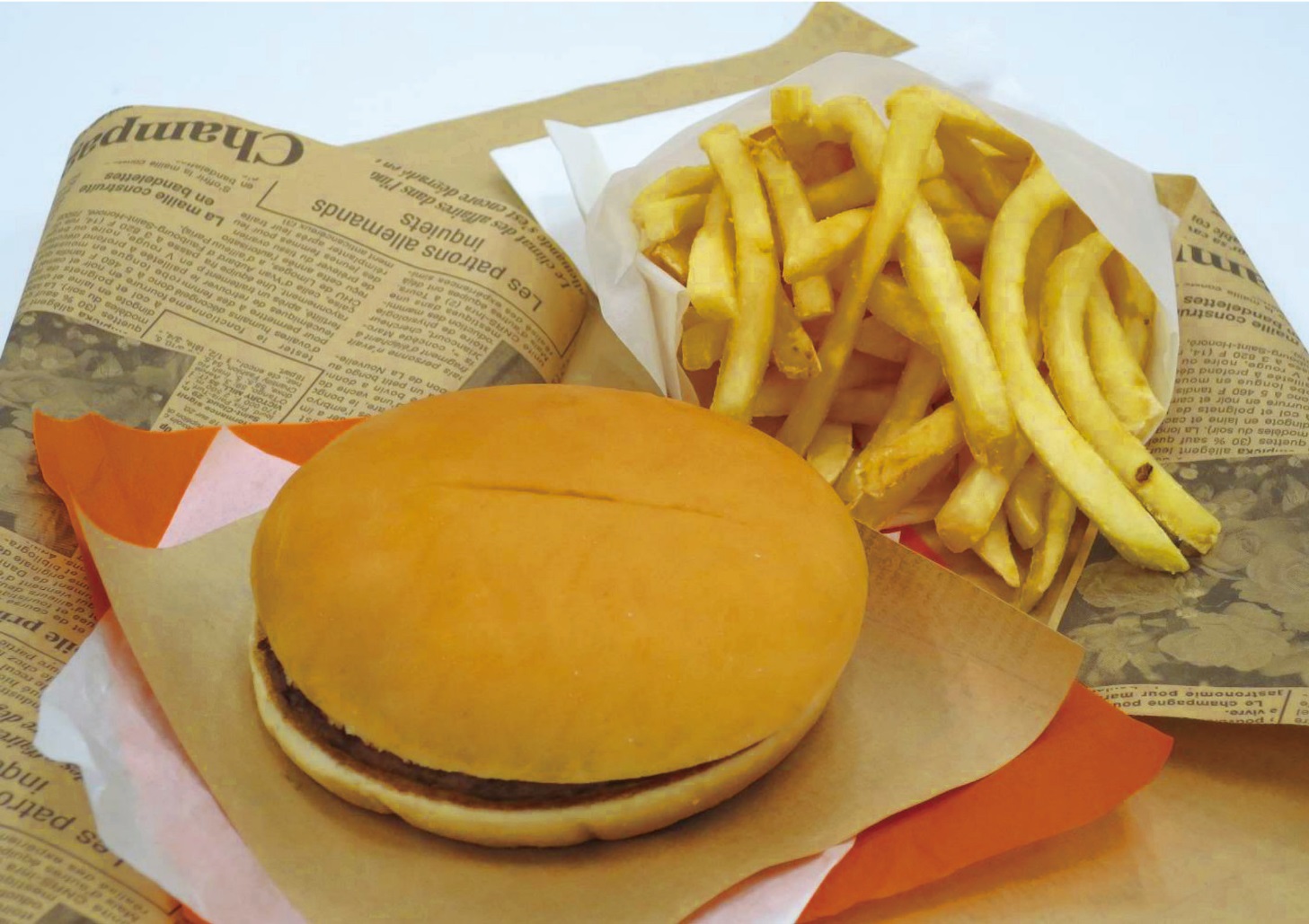 350円
❷弁当カードB
コンビニ弁当
Ｂ
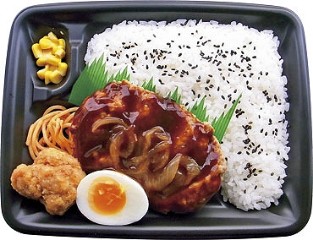 460円
❷弁当カードC
地元の食材を使った弁当
C
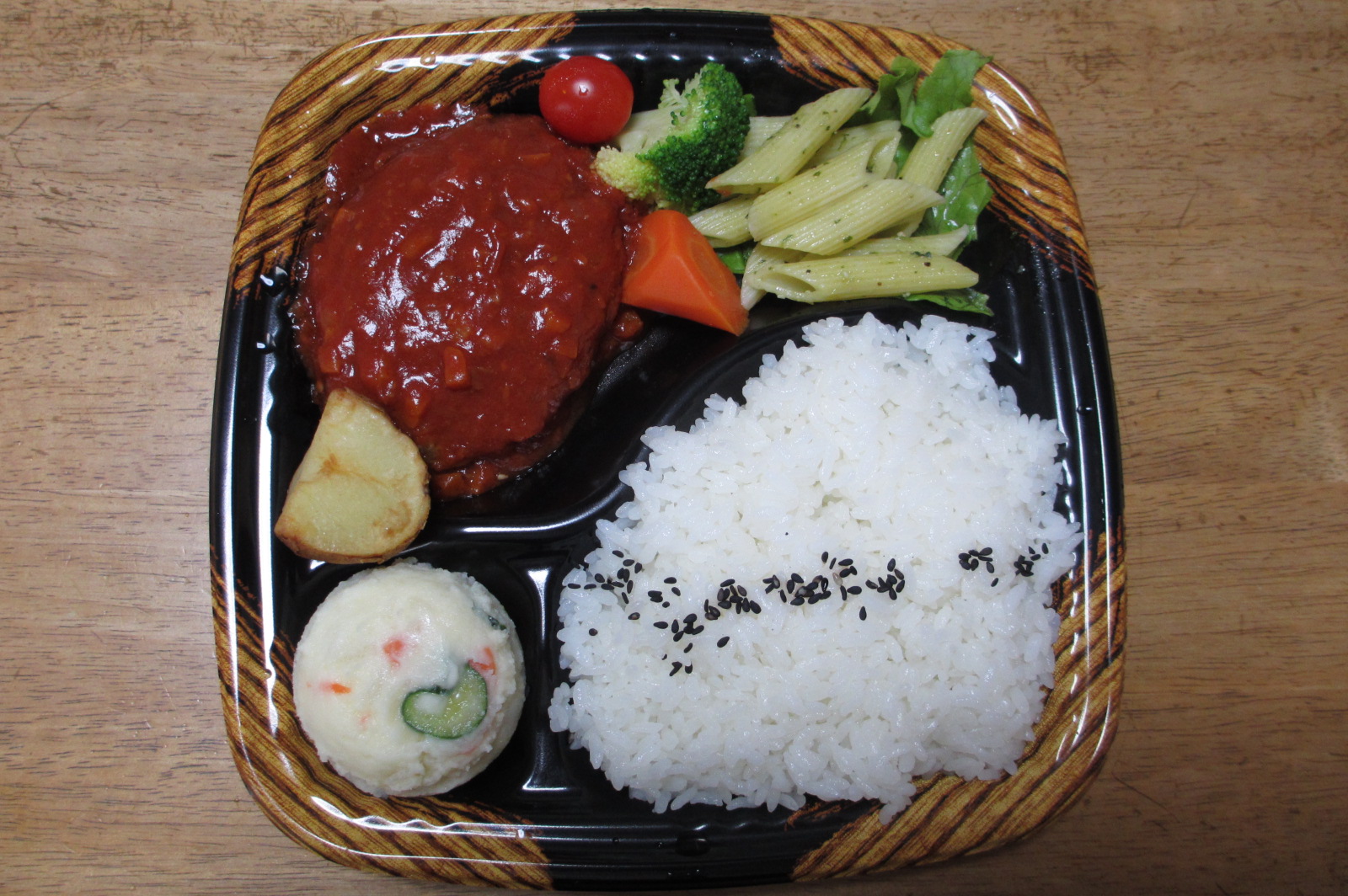 530円
❷弁当カードD
フェアトレードカフェの弁当
D
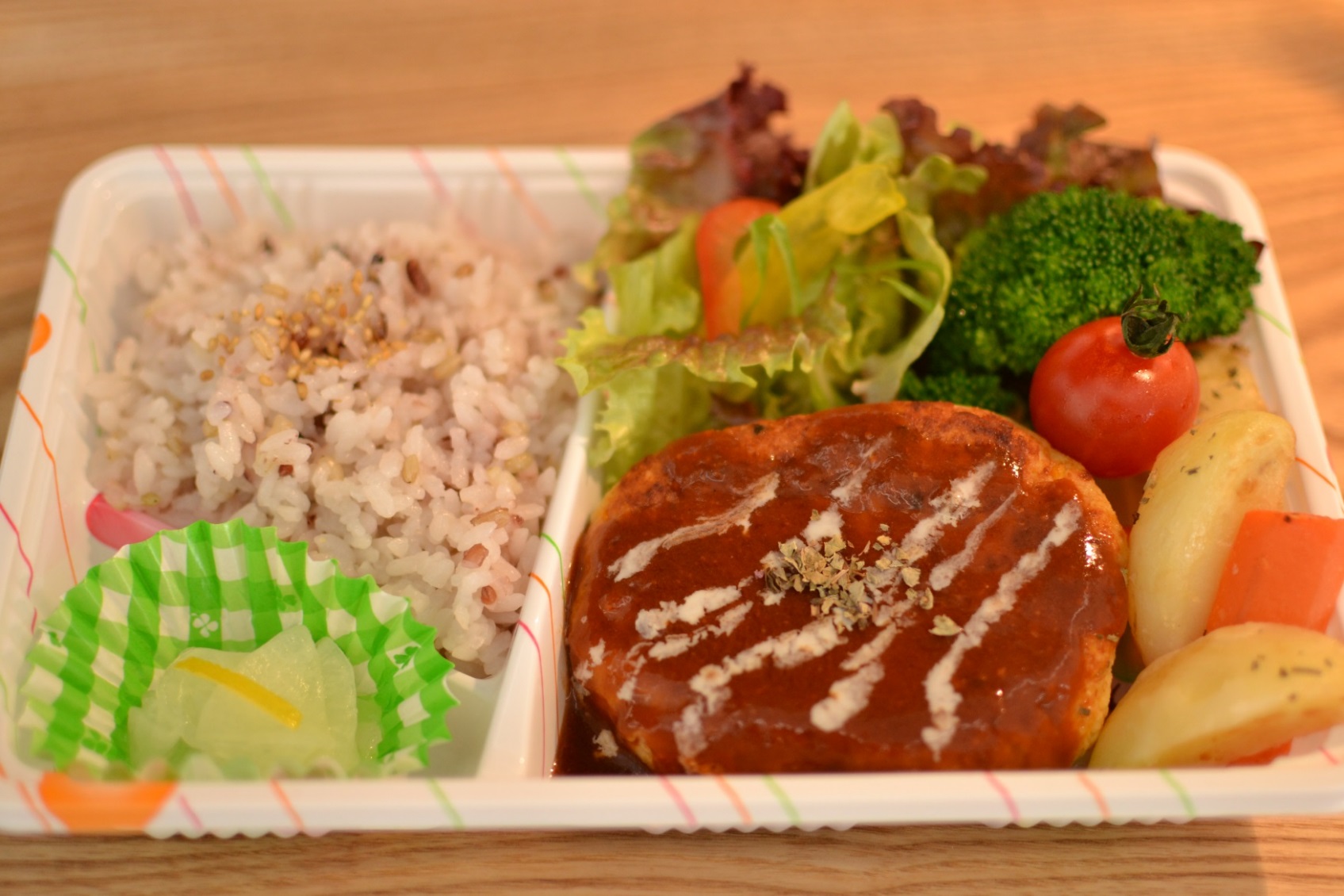 550円